وصف الأدوية
علم النفس الدوائي (نفس 279)

د.سمية النجاشي
مراجعة المحاضرة السابقة
ما تأثير كل من المواد التالية:
1-الكلورال هيدرات:..........................
2-مادة ال باربيتيورات: .........................
3-أمفيتامين: ..............................
4-كلوروربرمازين: ...........................
5- رزربين ............
6- اليثيوم ............
[Speaker Notes: 1-مادة منومه ومهدئه2-علاج الأرق و القلق 3-علاج اضطراب السلوك لدى الأطفال4- علاج الفصام
5- الفصام
1-Anxiety2- Insomnia3- mania 4-pschosis]
أهداف المحاضرة
التعريف بصور العقار 
التعريف المسؤولين عن وصف العقار 
التعريف بصور امتصاص العقار
وصف العقار
معنى   العقار بالإنجليزية هو Drug  وأصل هذه الكلمة هي «العشب الجاف»

معنى علم الأدوية pharmaco  logy
تطور علم الأدوية
تطور علم الأدوية نتيجة تطور : 
علوم الهندسة الوراثية 
استخدام الجاماكاميرا في تصوير التفاعلات الكيميائية 
ظهور الفيمتو ثانية .
تفعيل النانو تكنولوجي .
صور العقاقير
أولاً : الصورة الصلبة: 
أ – الأقراص Tablets.
ب- - الكبسولات 
ج-المساحيق :Powder
د-الأقماع : suppositories
صور العقار
أ – الأقراص Tablets.
هى أقراص صغيرة تحتوي على المادة الطبية ( المادة الخام للعقار أو مضافا إليها بعض الإضافات الأخرى ) فى صورة مضغوطة .
صور العقار
ب- الكبسولات : 
وهى عبارة عن وعاء جيلاتينى يحتوى على الدواء سواء كان فى صورة سائلة أو على شكل مسحوق. وهذه الكبسولات تذوب بفعل العصارات الهاضمة من المعدة أو الأمعاء لتعطى التأثير المطلوب.
صور العقار
ج-المساحيق :Powder 
وهى مواد قابلة للذوبان فى الماء  او أى مذيبات اخرى وقد يشتمل المسحوق على مادة أو أكثر.
صور العقار
دـ-	الأقماع : suppositories 
وتسمى اللبوسات وتأخذ أشكال قمعية  تحتوى على المادة الفعالة وتستخدم عن طريق فتحتى الشرج و المهبل.
صور العقار
ثانياً : الصورة السائلة : 
1- الشرب Syrup
2- المزيج      Mixture 
3- المعلق  Suspension 
4- الحقن Ampoules
5- النقط Drops
أهداف المحاشرة
ثالثاً :	الصورة المستنشقة : 
	-أدوية الاستنشاق Inhallers 
	-البخاخاتSprays     والدخان 
	-البخار Steam
صور العقار
وصف العقار
من يحق له وصف الدواء ؟

ما دور الصيدلي في عملية وصف الدواء ؟
صرف الدواء كما حدده الطبيب 
مراجعة الطبيب إن وجد خطأ في الوصفة 
تغيير الجرعة إلى جرعة أخرى إذا احتاج الأمر
وصف الدواء
ما هي المعلومات التي تكتب في وصفة الدواء ؟
اسم المريض 
عمر المريض 
التشخيص 
اسم الطبيب المعالج 
الجرعة ومدة العلاج 
طريقة تناوله 
التاريخ 
توقيع الطبيب
طرق تناول العقار
ما هي طرق تناول الدواء ؟
الفم 
الشرج 
الحقن 
تحت اللسان 
الأنف 
الجلد
طرق تناول العقار
أولاً : طريق الفمoral administration
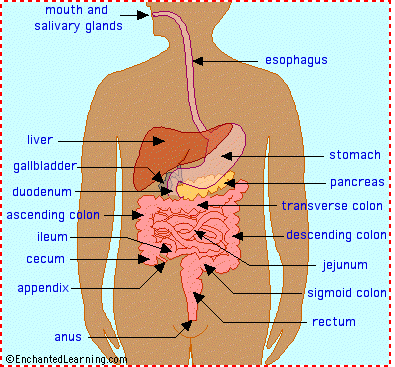 مزايا وعيوب تناول الدواء عن طريق الفم
طرق تناول العقار
لماذا يعتبر تناول العقار عن طريق الفم هو الأمثل ؟

لماذا لا يصلح الدواء عن طريق الفم في بعض حالات الطوارئ ؟

ما أجزاء الجهاز الهضمي التي قد تتأثر سلبا  بالدواء ؟

ما أجزاء الجهاز الهضمي التي تؤثر سلبا في الدواء ؟

ما الحالات التي لا يمكن فيها أخذ الدواء عن طريق الفم ؟
امتصاص الدواء عن طريق الفم
ثم ينزل إلى الأمعاء الدقيقة
ثم ينزل إلى المعدة
ثم يبتلع عن طريق البلعوم
ثمر العقار في الفم
الأمعاء تحتوي على شعيرات تنقل بعض محتوياتها للدم
المعدة تحتوي على العصارات الهاضمة
عضلات البلعوم عضلات إرادية يتحكم فيها الإنسان
يحتوي الفم على الغدد اللعابية وحلمات التذوق في اللسان
الدواء لن يصل الدم إلا متأخرا لذلك لن يصلح 
لحالات الطوارئ
ولن تصل كل مكوناته لذلك يمكن منع التسمم
يجب ألا يتأثر الدواء سلبا بعصارات المعدة
يجب أن يكون الإنسان واعيا حتى يتحكم بعملية البلع
يجب ألا يؤذي الدواء الغدد اللعابية 
وأن يكون طعمه مقبولا
طرق تناول العقار
ثانياً : طريق الشرج : Rectal administration 
للشرج Rectum قدرة على الامتصاص.
يتفادى تناول العقار عن طريق الشرج عيوب تناول العقار عن طريق الفم
عيوب تناول العقار عن طريق الفم
الدواء لن يصل الدم إلا متأخرا لذلك لن يصلح 
لحالات الطوارئ
ولن تصل كل مكوناته لذلك يمكن منع التسمم
يجب ألا يتأثر الدواء سلبا بعصارات المعدة
يجب أن يكون الإنسان واعيا حتى يتحكم بعملية البلع
يجب ألا يؤذي الدواء الغدد اللعابية و ذا طعم مقبول
مزايا تناول العقار عن طريق الشرج
هو أسرع امتصاصا من الدواء عن طريق الفم
يصلح في الحالات التي يتفاعل فيها الدواء مع عصارات المعدة
يصلح في حالات الغيبوبو أو الأطفال
يصلح في الحالات التي يكون فيها الدواء سيء الطعم أو يؤثر على الفم
طرق تناول العقار
ثالثاً : طريق الحقن Parenteral administration 
عن طريق الوريد 
عن طريق العضل 
تحت الجلد 
في الجلد
طرق تناول العقار
ثالثاً : طريق الحقن Parenteral administration 

ما الإجراءات التي يحتاجها تناول حقنة البنسولين ؟
أن يسبق تناولها اختبار للحساسية 
أن يقتصر تداولها على الأماكن المجهزة لمواجهة حالات فرط الحساسية والصدمة .
مزايا وعيوب تناول العقار عن طريق الحقن
لا يمر امتصاصه بالأمعاء
لا يمر بالمعدة
لا يمر عبر البلعوم
لا يمر بالفم
الأمعاء تحتوي على شعيرات تنقل بعض محتوياتها للدم
المعدة تحتوي على العصارات الهاضمة
عضلات البلعوم عضلات إرادية يتحكم فيها الإنسان
يحتوي الفم على الغدد اللعابية واحلمات التذوق في اللسان
يصل للدم مباشرة : لذلك قد يصلح في حالات الطوارئ لكنه قد يؤدي للحساسية أو التسمم .
يصلح في الأدوية التي تتأثر بعصارات المعدة
وفي حالات القيء المستمر
يصلح في حالات الغيبوبة
يصلح للأدوية سيئة الطعم والأدوية التي تؤثر على الفم
تناول العقار عن طريق الحقن
هاتي مثالا على الأدوية التي تتأثر بالعصارات الهاضمة ؟
الهرمونات 


*يصعب تناول العقار عن طريق الحقن لأنه يحتاج لتجهيزات خاصة.
مناقشة
أي الطرق أنسب لتناول العقار في الحالات التالية :

الغيبوبة 

الأطفال 

الشك في وجود حساسية من الدواء 

حالات الطوارئ 

حالات الغثيان
تناول العقار عن طريق الحقن
قارني بين طرق الحقن الأربعة (العضل – الوريد – في الجلد – تحت الجلد) من حيث سرعة توزيع العقار في الجسم :
تناول العقار عن طريق الحقن
تحت الجلد
في الجلد
الوريد
العضل
1-حجم العضل كبير 
2-لا يتهيج 
3-تمر الأوعية الدموية العميقة
توجد عدة أنسجة بين طبقات الجلد وأحشاء الجسم
الجلد رقيق وتقع عدة طبقات بينها وبين الأحشاء
الدم يجري في الوريد
1-سرعة امتصاص الدواء بطيئة
1-العقار بكميات قليلة 
2-لا يصل الجسم بسرعة
1-يتم توزيعه في الجسم مباشرة 
2-قد يسبب التسمم أو الحساسية 
2-فقط لحالات الطوارئ
1-إعطاء كميات كبيرة.
2-إعطاء أدوية مهيجة 
3-قد يحدث خطأ فيدخل العقار للأوعية الدموية
أمثلة على طرق تناول العقار عن طريق الحقن
تناول الأنسولين .............
اختبار الحساسية ..............
تطعيم الدرن ..............
الأدوية المهيجة ..............
حالات الطوارئ ..............
كميات كبيرة من الدواء ..............
طرق تناول العقار
رابعاً : اللصقات الطبية: 
تعريف :
بلصق الدواء فى صورة تستطيع المرور خلال الجلد بمعدل ثابت.

أمثلة :
توسيع الشريان التاجي 
إيقاف الاعتماد على النيكوتين
طرق تناول العقار
خامساً : الأدوية الموضعية 
مراهم 
محاليل 
مطهرات 
قطرة العين 
قطرة الأنف
تقييم مخرجات التعلم
أجيبي بكلمة صح أمام الإجابة الصحيحة وكلمة خطأ أمام الكلمة الخاطئة فيما يأتي مع تصحيح الخطأ :
 
1/ (     )الأقراص تذوب بفعل العصارات الهاضمة من المعدة أو الأمعاء لتعطي التأثير المطلوب
2/(     )المادة المستنشقة تكون إما غازية أو على شكل رذاذ
3/(     )يحق للصيدلي تعديل جرعة الدواء بناء على البيانات الموجودة في الوصفة
4/(     )تناول الدواء عن طريق الفم يصلح في حالات الطوارئ
5/(     )الدواء الذي يتأثر بالعصارات الهاضمة يأخذ عن طريق الفم
6/(     )في حالة الغيبوبة يأخذ الدواء عن طريق الحقن
7/(     )طريقة اللصقات الطبية تحتاج لشخص متمرن عليها.
 الاجابه
1- خطأ الكبسولات     2- صح    3- صح    4- خطأ لا    5- خطأ –الحقن  6- صح   7-خطأ الحقن
انتهت المحاضرة